Function 2
Editedby : Nouf almunyif
Recursion
Main calls another function…..normal
A function calls another function2….normal
A function calls itself ?! Possible?? 

YES
A recursive function is one that call itself.

General form 
void recurse()
{  recurse(); //Function calls itself
}
Finding Factorial 5! = 5*4*3*2*1
5!
5!
Final value=120
5!=5*24=120  returned
5*4!
5*4!
4!=4*6=24 returned
4*3!
4*3!
3!=3*2=6 returned
3*2!
3*2!
2!=2*1=2 returned
2*1!
2*1!
1
1
1
Recursion
Recursive functions 
Are functions that calls themselves

Example: factorial
	n! = n * ( n – 1 ) * ( n – 2 ) * … * 1
Recursive relationship ( n! = n * ( n – 1 )! )
	5! = 5 * 4!
	4! = 4 * 3!…
Base case (1! = 0! = 1)
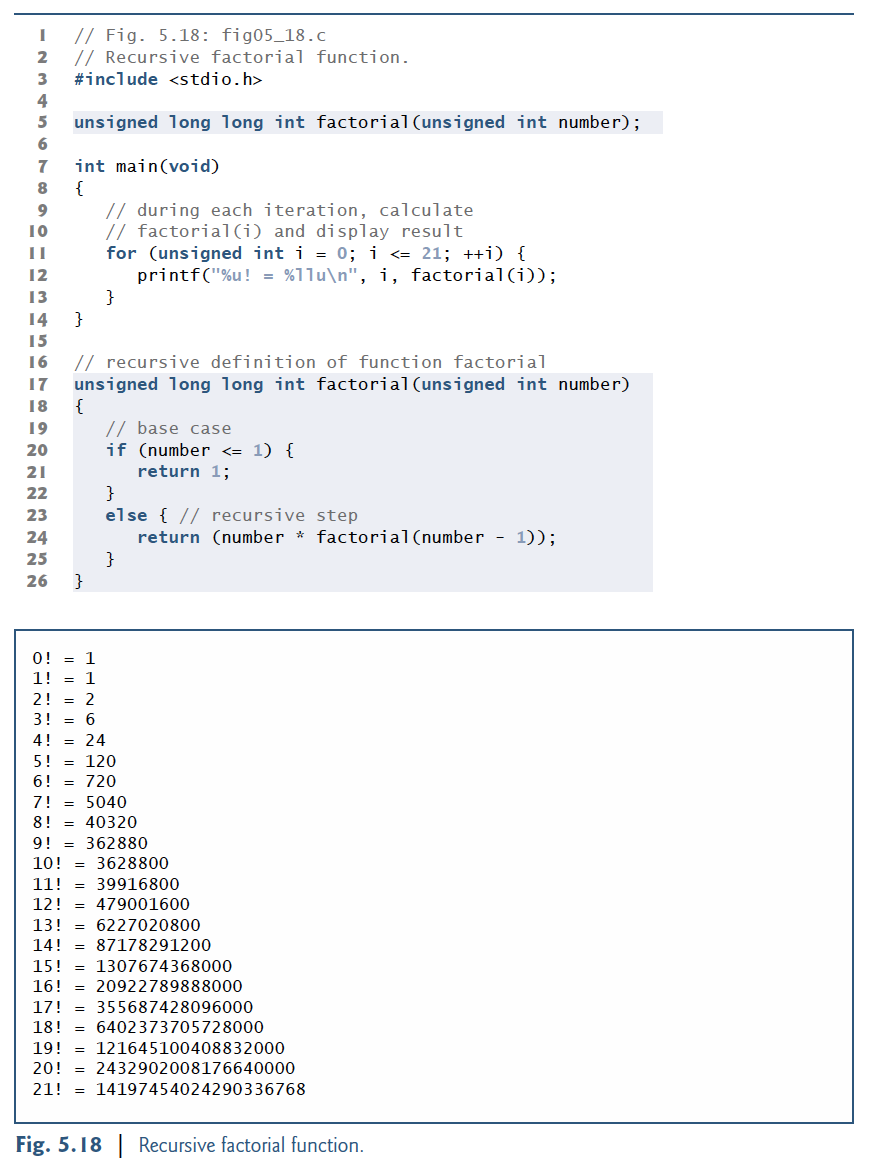 Example printing number counting doun
#include <stdio.h> 
//////////////////////////////////
 void printing( int counter);
 //////////////////////////
void main()
{int input;
printf("enter  positive number ");
scanf("%d", &input);
printing(input);}
///////////////////////////////////
void printing( int counter){
if(counter == 0)
     return;
 // no value returning  just for EXIT the function
else  {
       printf ("%d \n",counter);
       printing(--counter);
       return;
 // no value returning  just for EXIT the function
     }
}
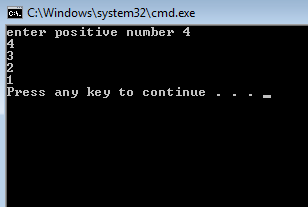 f( 3 )
return
f( 2 )
+
f( 1 )
return
f( 1 )
f( 0 )
return 1
+
return 1
return 0
The Fibonacci Series
Fibonacci series: 0, 1, 1, 2, 3, 5, 8...
Each number sum of two previous ones
Example of a recursive formula:
fib(n) = fib(n-1) + fib(n-2)
C code for fibonacci function
 long fibonacci( long n )
   {
      if ( n == 0 || n == 1 )  // base case
	return n;
   else if ( n < 0 )
		     return –1;
   else 
         return fibonacci( n - 1 ) + fibonacci( n – 2 );
}
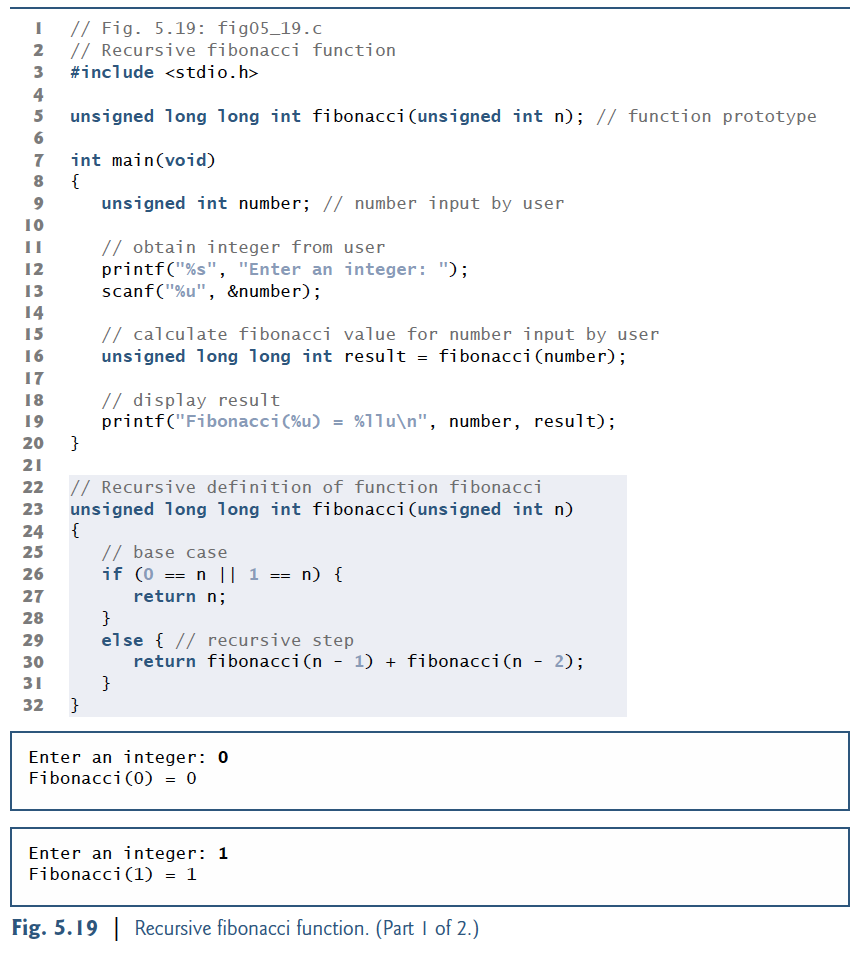 Recursion vs. Iteration
Repetition
Iteration: explicit loop
Recursion: repeated function calls
Termination
Iteration: loop condition fails
Recursion: base case recognized
Both can have infinite loops
Balance between performance (iteration) and good software engineering (recursion)